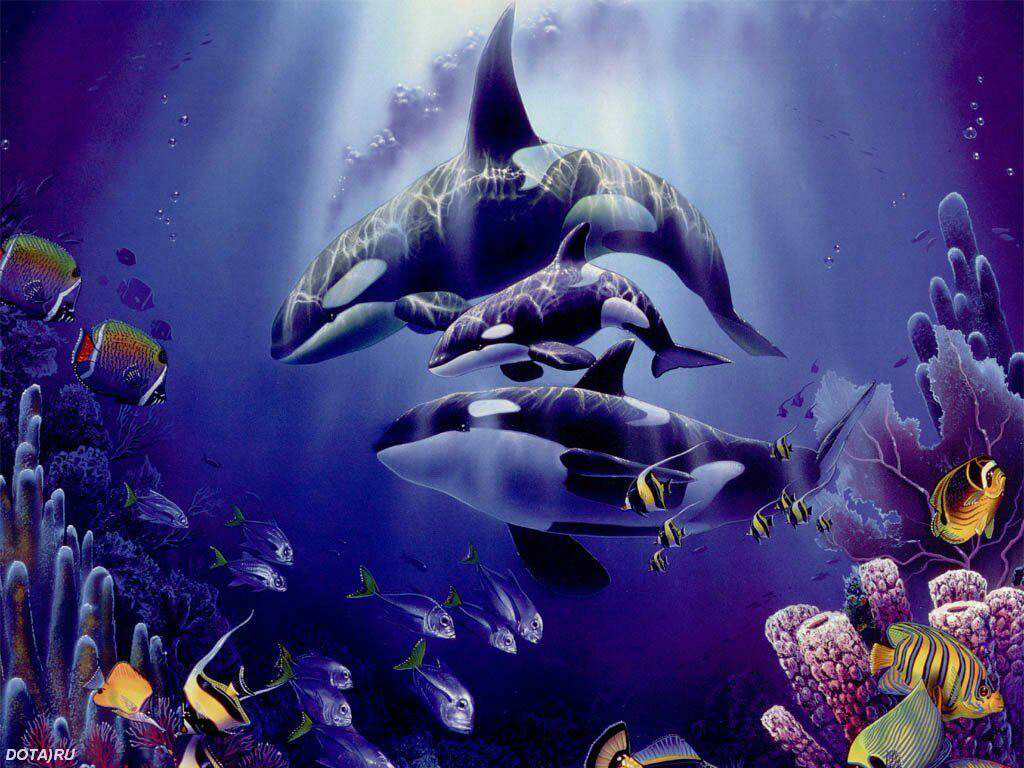 Разнообразие жизни в воде.
Разнообразие жизни в океане
Цели и задачи  урока:
1.Раскрыть взаимосвязи и приспособленность обитателей морей и океанов к жизни в разнообразных условиях; 
2.Познакомиться с новыми понятиями: планктон, нектон, бентос;
3. Выявить закономерности  распространения жизни в Мировом океане
Пользуясь картой  «Температура поверхностных  вод Мирового 
океана», определить ,  в каких широтах Мирового океана  
возникли наиболее благоприятные условия для  жизни?
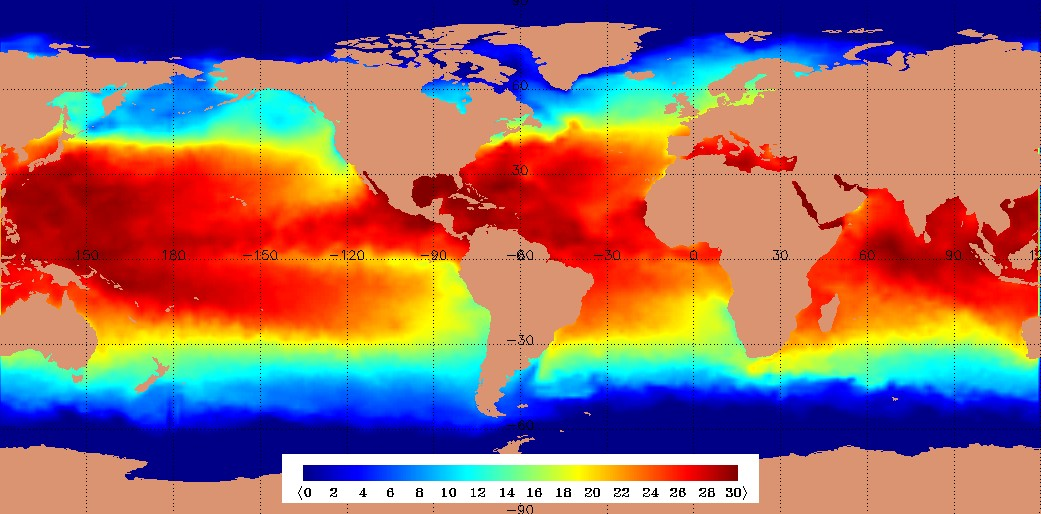 Вывод: Чем ближе к экватору, тем разнообразнее и богаче мир живой природы.
Как изменяется температура вод Мирового океана с глубиной?
0м                   +16,0°  200 м	            +15,5°
1000 м  	            +3,8°
2000 м	            +3,1°
3000 м                   +2,8°5 000 м                  +2,5°
Как распределяются живые организмы с глубиной? 
Где более разнообразна  и богата жизнь  в океане,
 почему?
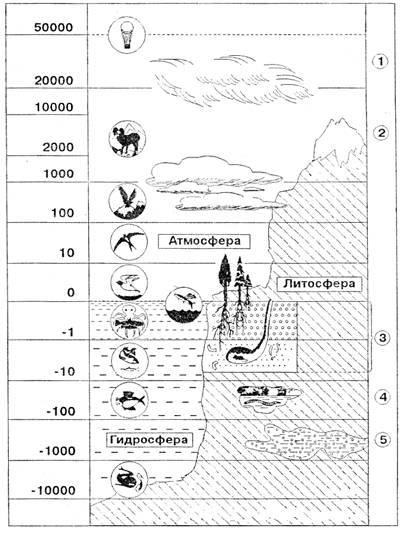 Материковый склон
шельф
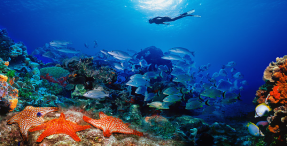 200м
До 3500м
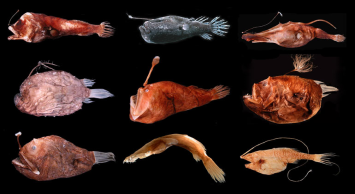 более
3500
Глубоководное ложе
.Распространение организмов о океанах.
 Наиболее богата живыми организмами мелководная прибрежная часть океана (шельф). Здесь особенно благоприятны условия для жизни: вода хорошо освещается и прогревается, богата кислородом и минеральными веществами. Глубже 200 м, куда слабо проникает солнечный свет, бедный органический мир, обитают в основном животные-хищники.
По условиям обитания органический мир океана делится на 3 группы. Какие?
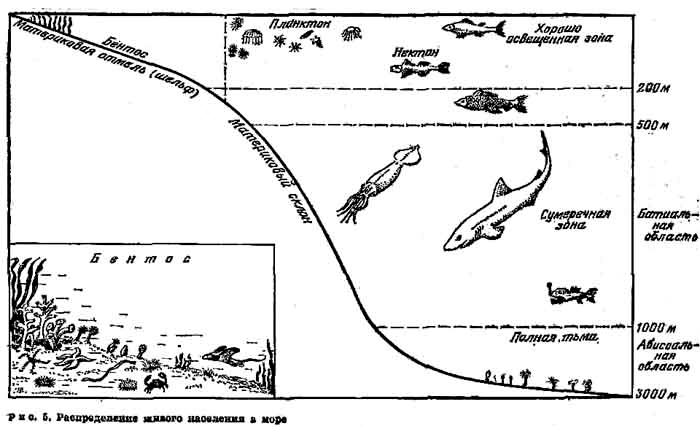 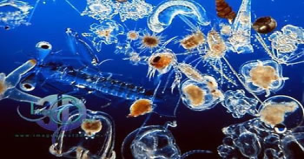 Планктон
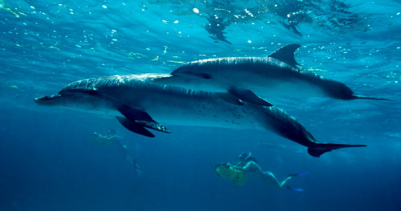 Нектон
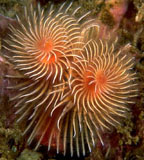 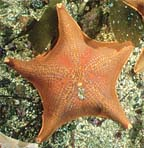 Бентос
Планктон (греч. — блуждающие) —  мелкие организмы, свободно дрейфующие, парящие в толще воды и не способные —  сопротивляться течению.
Фитопланктон
Зоопланктон
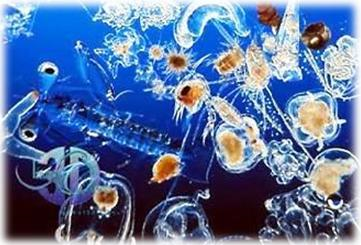 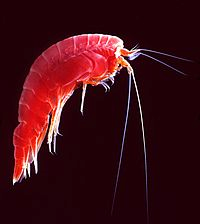 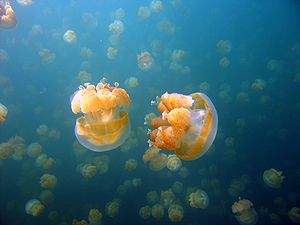 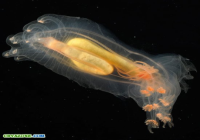 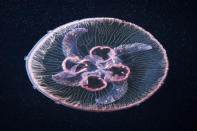 Некто́н (греч. nektós — плавающий) — совокупность активно плавающих организмов, преимущественно хищных, способных противостоять силе течения и самостоятельно перемещаться на значительные расстояния. К нектону относится более 20 000 разновидностей организмов:
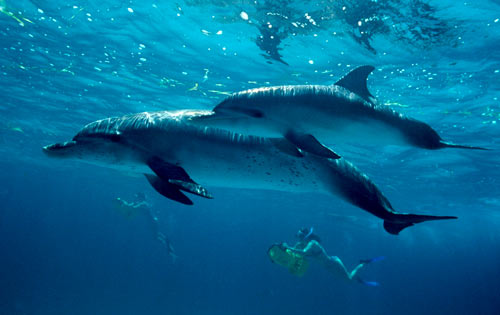 Бе́нтос (от греч.  — глубина) — совокупность организмов, обитающих на грунте и в грунте дна водоемов. Организмы, ползающие по дну или ведущие прикрепленный образ жизни.
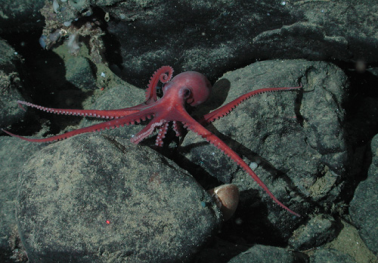 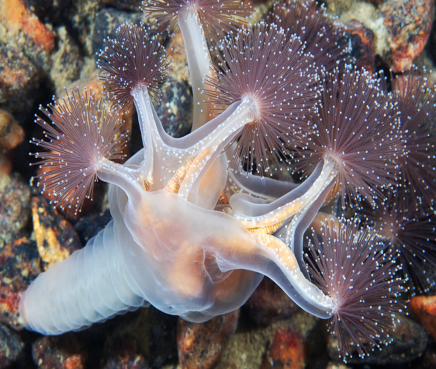 Какие приспособления возникли 
у планктона?
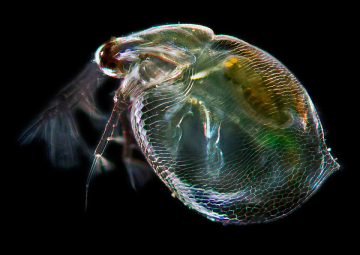 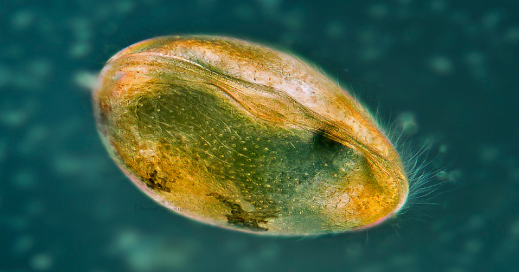 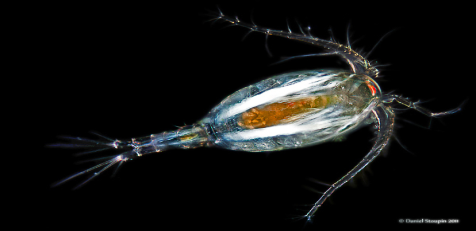 Приспособления верхних 
этажей
1.Легкие, маленькие, парящие организмы.
2.Прозрачные.
3.Без скелетов.
4. Образуют выросты и шипы.
5. Содержат капельки воздуха.
6. Фитопланктон пассивен, зоопланктон  плавает 
в ограниченных пределах.
Какие приспособления, возникли в средних  этажах Мирового океана?
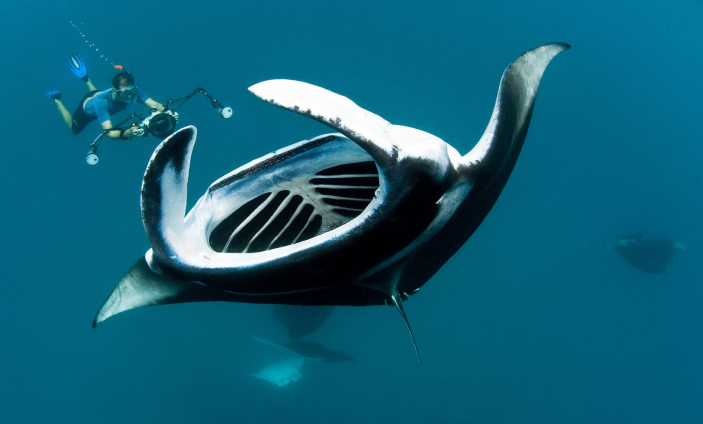 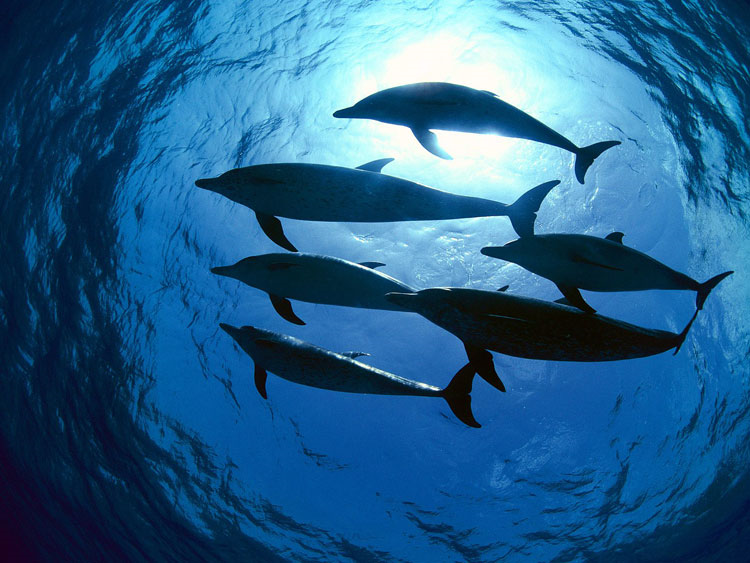 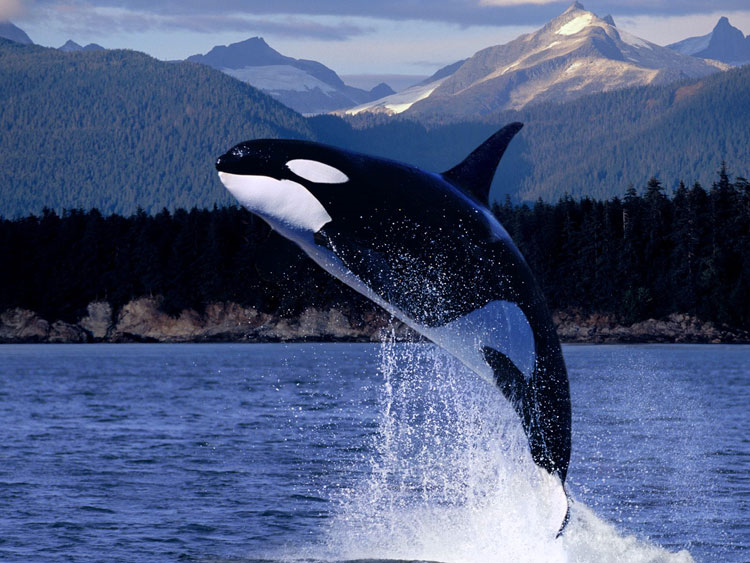 Приспособления  нектона.
Активно плавающие.
Обтекаемое тело, в помощь плавники.
Сильная мускулатура.
Образуют стаи.
Ультразвук.
Какие приспособления возникли у придонных животных?
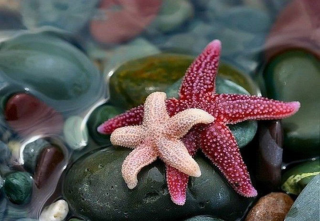 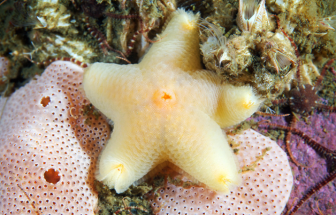 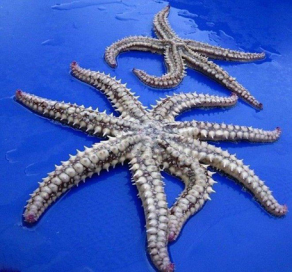 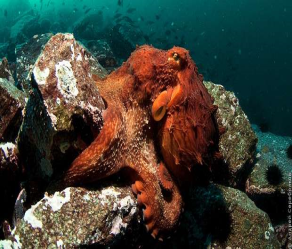 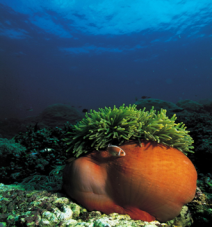 Приспособления придонных животных.

1.Прикрепленный образ жизни.
2.От подвижного до малоподвижного.
3. Роют норы, убежища.
4. Маскировка.
5. Специальные приспособления для 
крепления ко дну.
6. Своеобразные формы тела.
7.Присущ симбиоз.
Какие приспособления возникли в сообществе глубоководных обитателей?
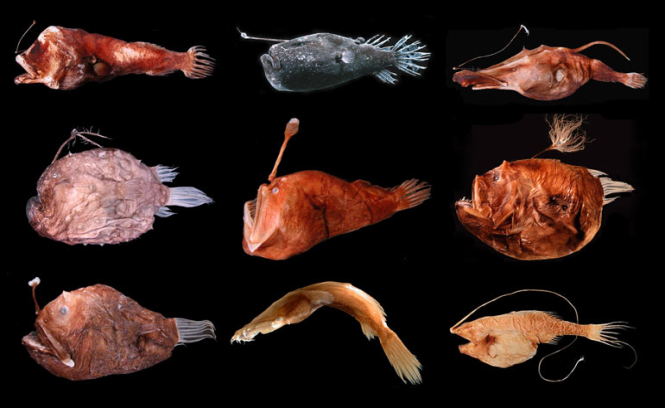 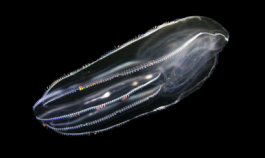 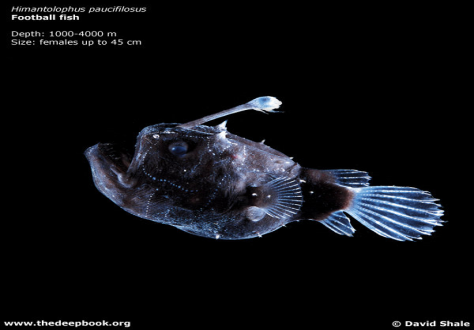 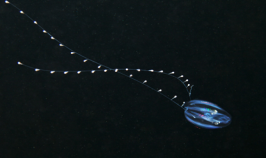 Глубоководный удильщик
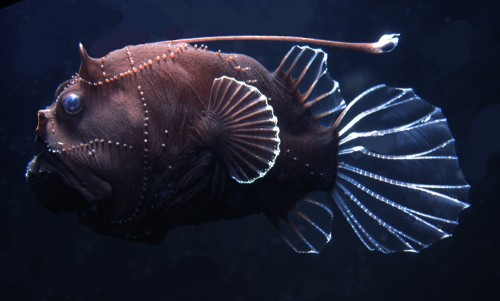 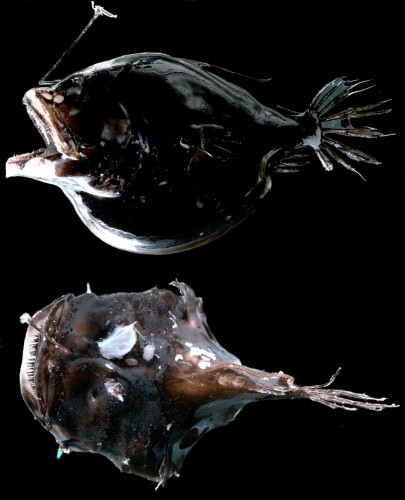 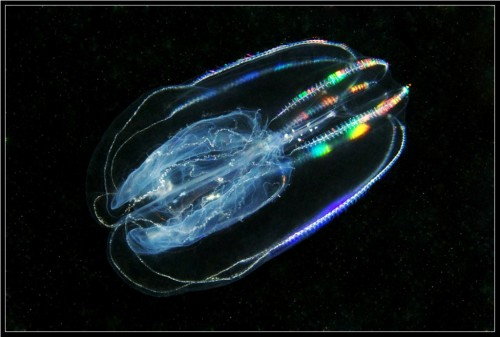 Гребневики
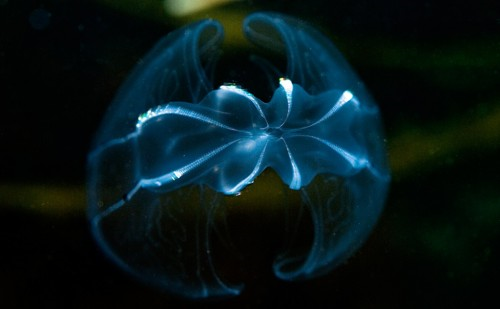 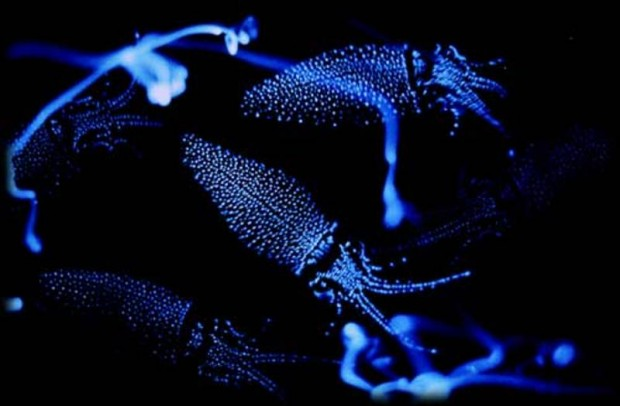 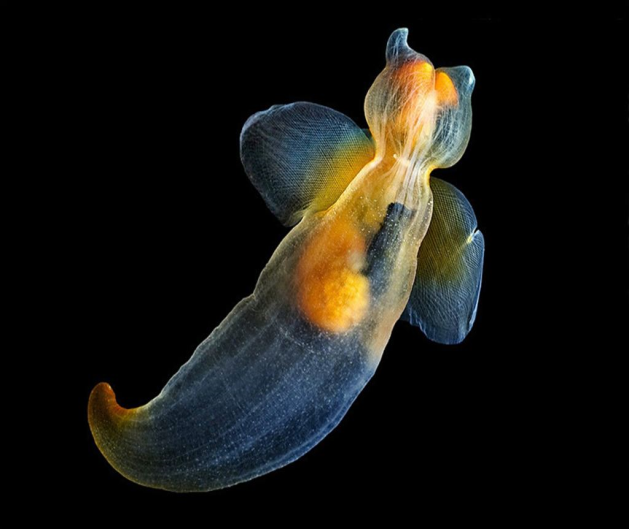 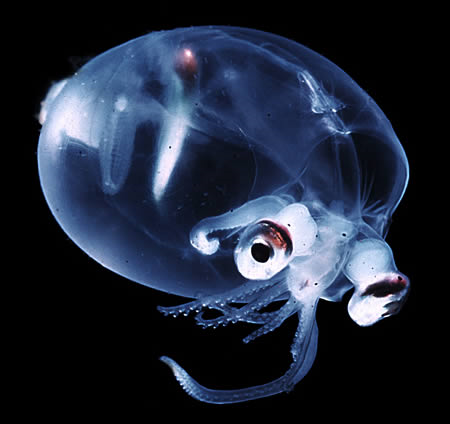 Морской ангел
Идиакант
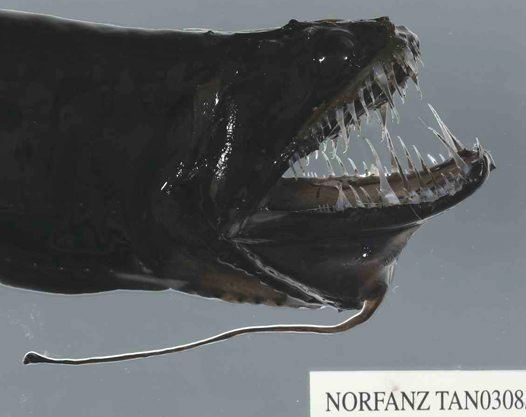 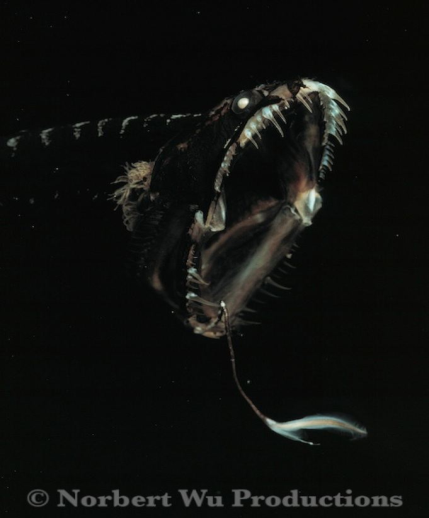 Приспособления для  жизни в темноте и высоком давлении

 1. Одни обитатели подводных глубин слепые, другие с крупными глазами.
2.Другие  животные имеют специальные приспособления светящиеся различными цветами. Они не только освещают дорогу владельцу, но и приманивают добычу.
3.Сплющены по бокам или имеют маленькое тело. Также большое внутреннее давление.
Что такое мимикрия?
МИМИКРИЯ - защитная окраска и форма животных ( камуфляж).
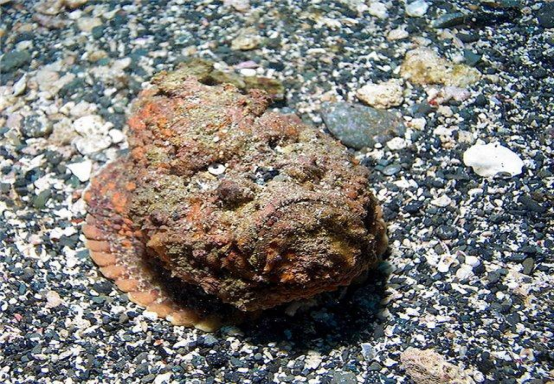 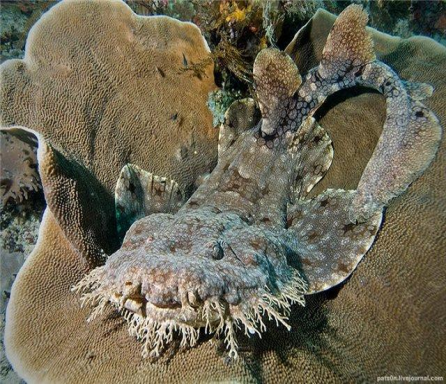 Вывод.
С глубиной меняются условия жизни  океана.
 1.Чем глубже  мы погружаемся, тем флора и фауна океана становится всё ……………….
2. Света с глубиной становиться………. 
3. Давление………………... 
4.Температуры становятся………………….. 

Для выживания в этих условиях, у обитателей подводных глубин возникли  специальные приспособления.
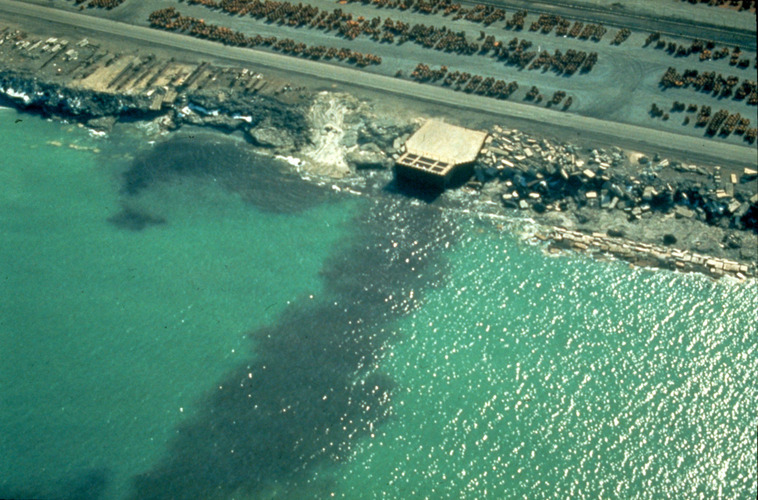 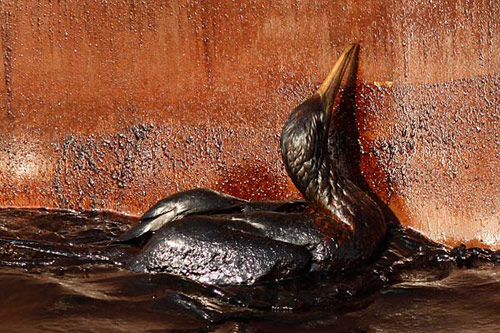 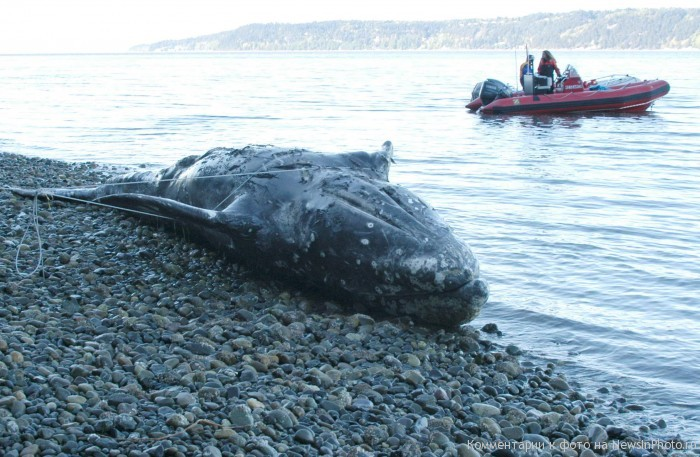 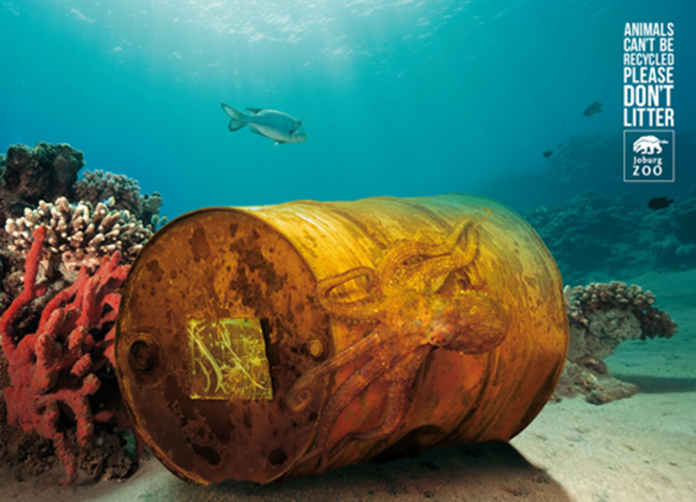 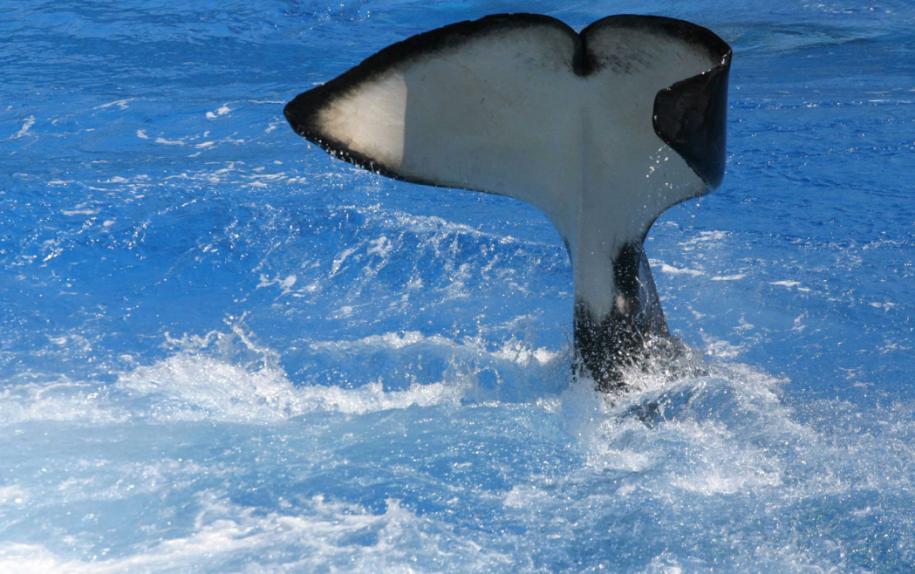 Д.з. №50, в раб. тетр. №50
Источники:1. С.Л. Островский, Д.Ю. Усенков. Как сделать презентацию к уроку. изд. Первое сентября, 20122. http://www.liveinternet.ru/3. http://samogo.net/4. http://ianimal.ru/topics/idiakant5. http://www.oceanology.ru/6. в/фрагменты из фильма Ж. Перрена « Океаны», 
« Народ великой синевы», « На дне морском» и др.
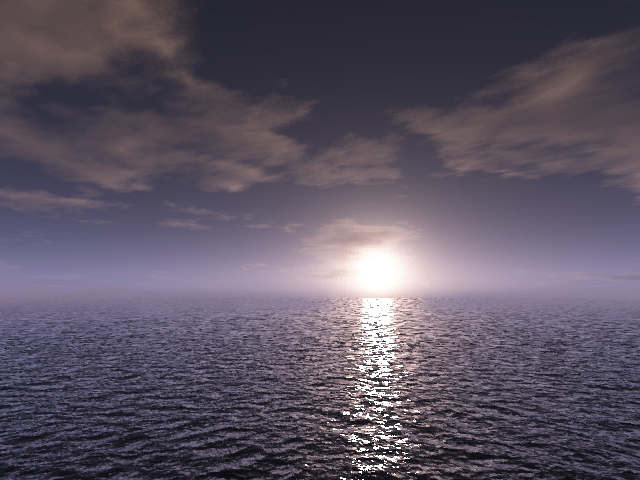 Работу выполнил: 
учитель географии 
г. Новокузнецка 
МБОУ « СОШ №4 «СОНО»
Лютчер Е.А